11/28B-2変動する大地第1章　ゆれる大地～地震～
地震の様子を見てみよう
1995年
阪神淡路大震災

2011年
東日本大震災
1　地震のゆれはどのようにして伝わるのか
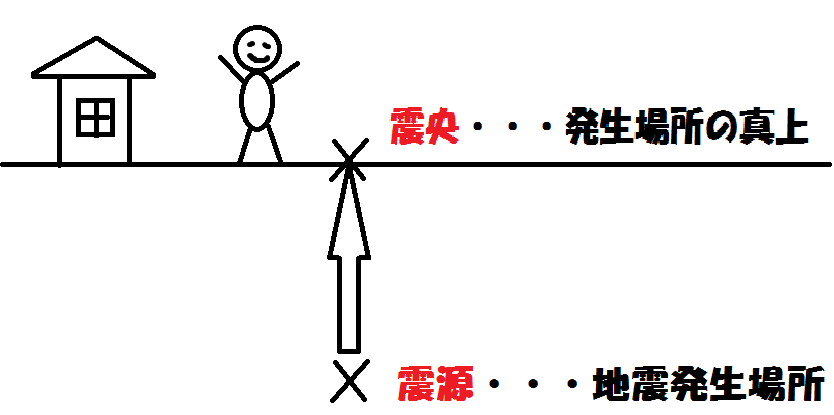 Q.1　地震はどこで発生するでしょう
　→　地下
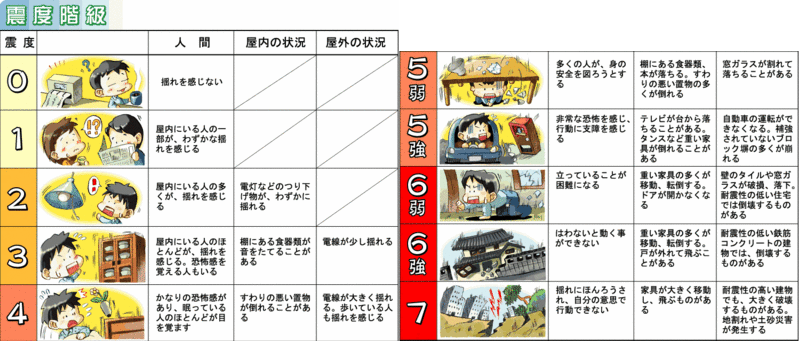 震度・・・ゆれの大きさ　（10段階）
初期微動を見てみよう
(a)初期微動・・・震源からはじめに伝わる小さなゆれ
(b)主要動・・・次に伝わる大きなゆれ
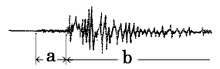 地震はどのように広がるのだろうか？








波状に広がっていく！
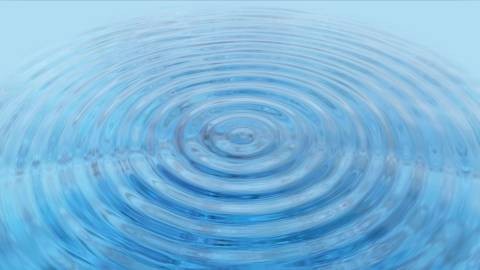 伝わる波にも名前がある！

P波・・・初期微動を引き起こす早く伝わる波
S波・・・主要動を引き起こすおそく伝わる波 

初期微動継続時間
　・・・P波とS波の到着時刻の差
まとめ
初期微動
継続時間
P波到達
S波到達